আজকের পাঠে সবাইকে ধন্যবাদ
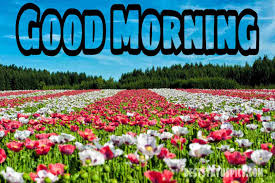